Seth A, Kumar V, Singh VP, Kumar D, Varma P, Rastogi V
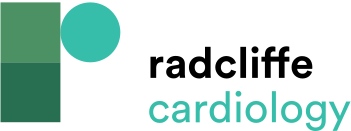 Positioning of Balloon-mounted Myval Across the Aortic Annulus
Citation: Interventional Cardiology 2023;18:e12.
https://doi.org/10.15420/icr.2020.32
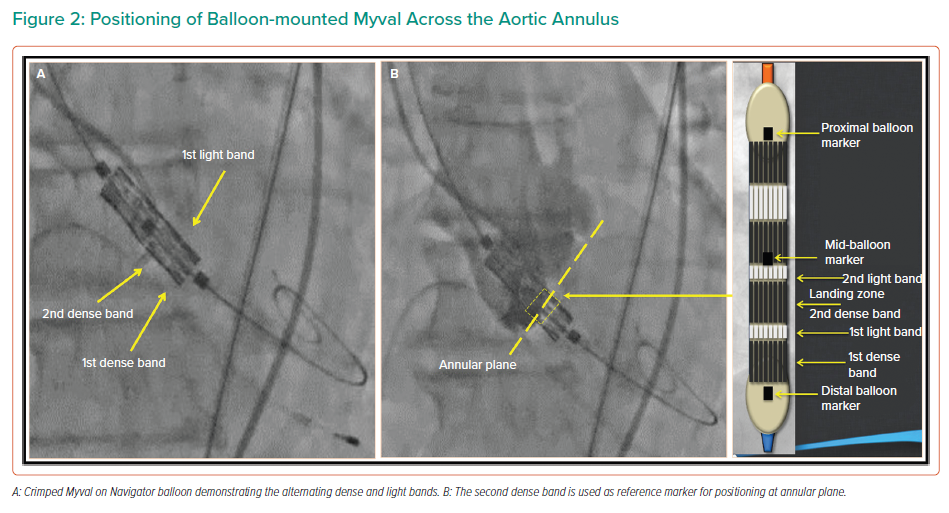